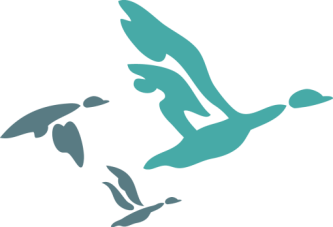 Democracy at Work Institute
Programa para Iniciar Cooperativas
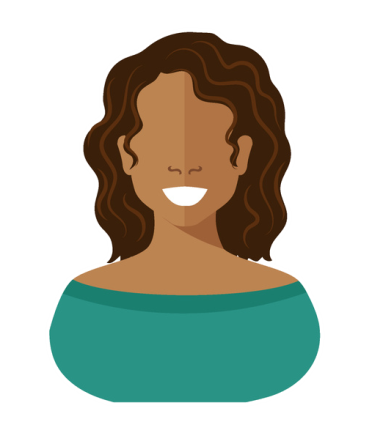 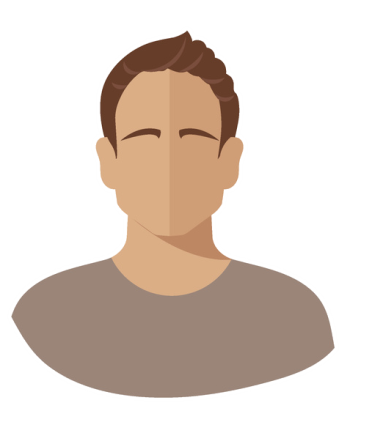 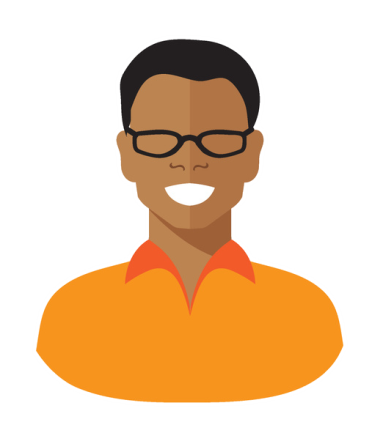 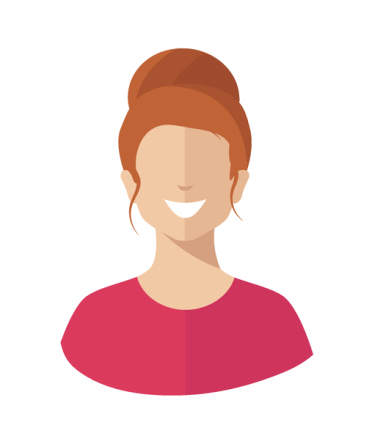 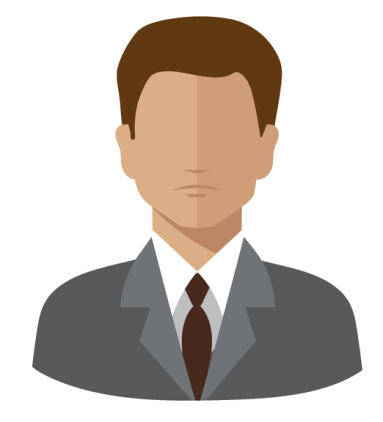 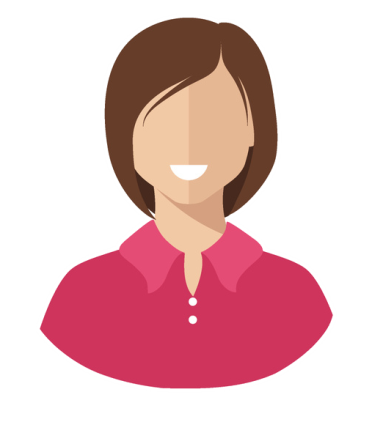 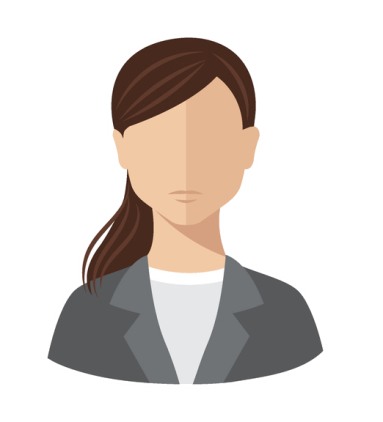 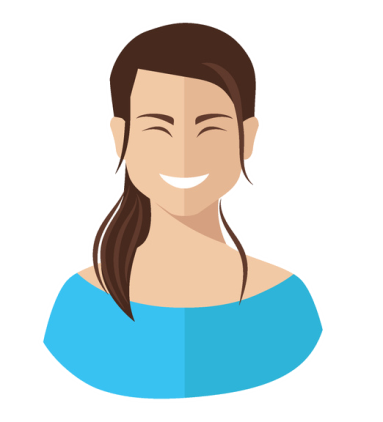 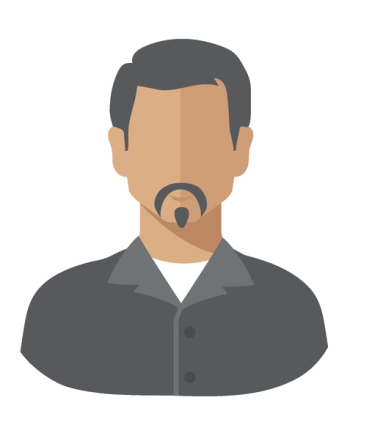 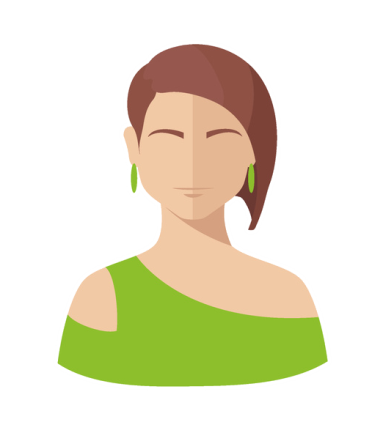 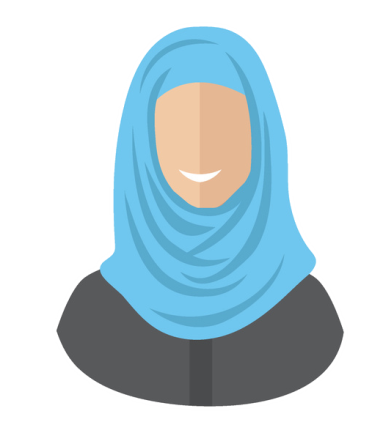 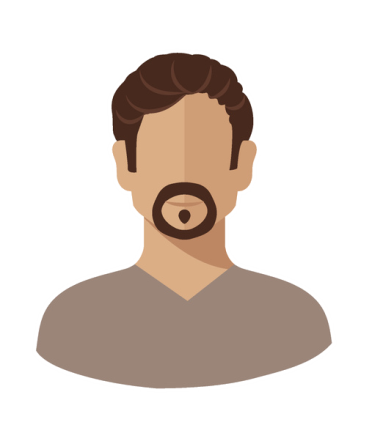 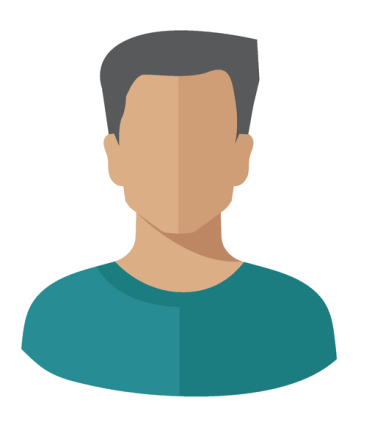 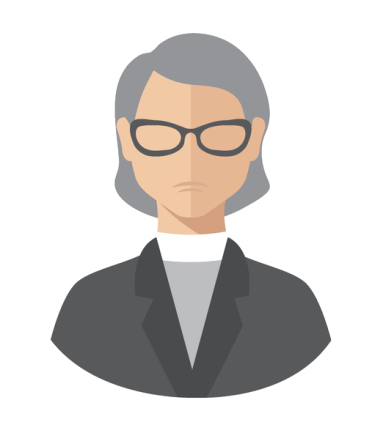 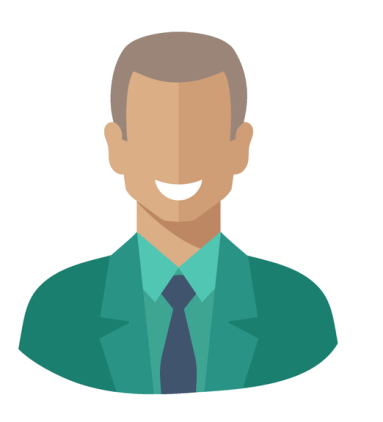 Democracy at Work Institute   |   www.institute. coop  Julio 2016
‹#›
Propósito
Dar a las personas emprendedoras trabajadoras de cooperativas una guía del trabajo que les queda por delante
Resultado
Cada participante puede identificar sus fortalezas y las áreas en las que necesita apoyo
Cada participante puede identificar los siguientes pasos
‹#›
Una consulta gratuita de 30 minutos 
luego de asistir
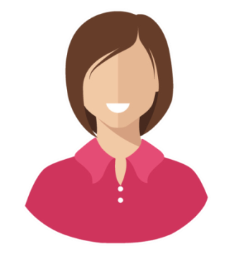 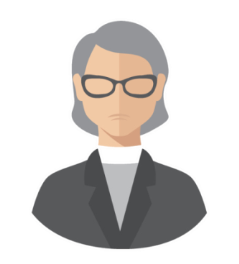 The Democracy at Work Network (DAWN)
Colegas de consejería que han trabajado en cooperativas
Personas graduadas de un programa de certificación de un año
Familiaridad con ejemplos a lo largo de EE.UU.
Contacto: intake@dawn.coop
‹#›
Suposición 1 : A quién conoce usted
Puede nombrar un ejemplo que le inspira
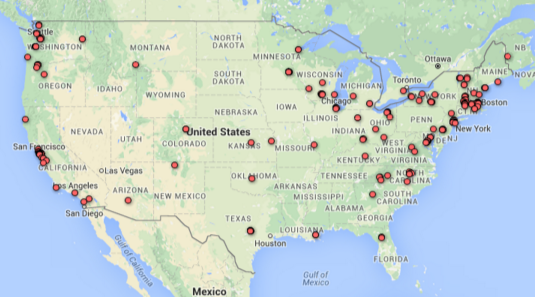 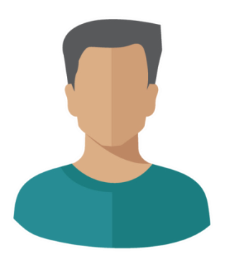 ‹#›
Suposición 2: Lo que usted sabe
En general ya conoce los modelos de cooperativas
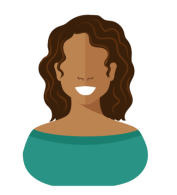 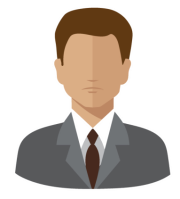 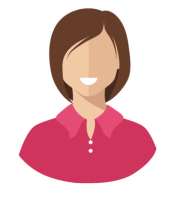 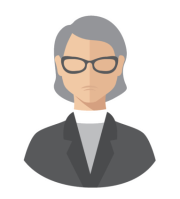 Cooperativas de Consumidores
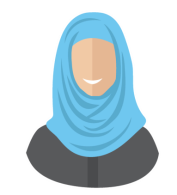 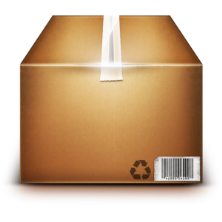 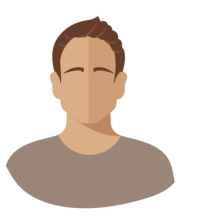 Comprar juntos
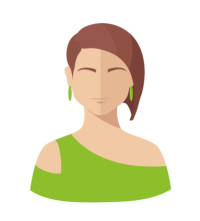 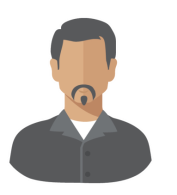 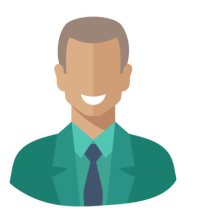 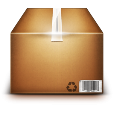 Cooperativa de Mercadeo
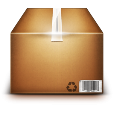 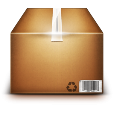 Vender juntos
Cooperativa de Trabajadores
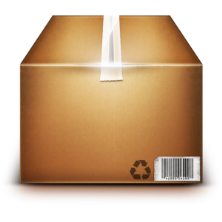 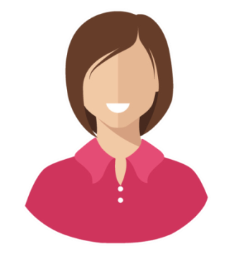 Producir juntos
‹#›
Puede articular sus motivaciones 
  y respetar otras
Suposición 3: Sabe por qué
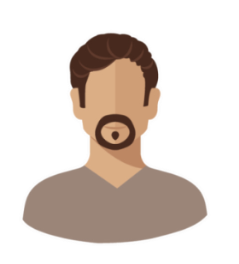 Retención de trabajo
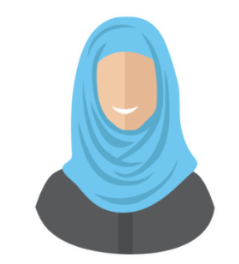 Alternativa al capitalismo
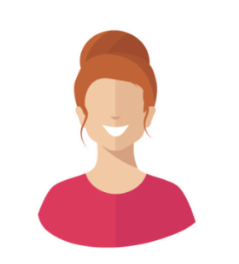 La creación de empleo de alta carretera
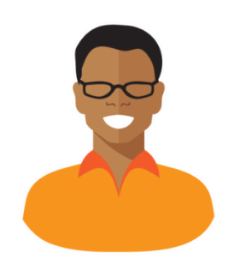 Empoderamiento de la comunidad
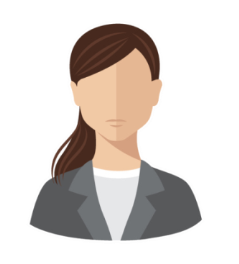 ‹#›
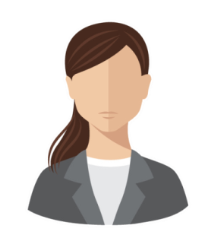 Comunidad.
Poder beneficiar a otras personas
¿A qué apuntan las cooperativas de trabajadores?
Democracia.
Poder trabajar juntos
Prosperidad.Poder prosperar
Algunos de nosotros tenemos una de estas cosas pero no todas.
Una cooperativa de trabajadores se construye en  las tres áreas
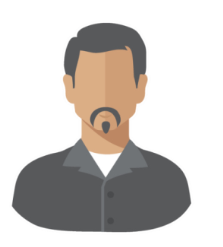 ‹#›
Personas organizadas democráticamente
Quienes son dueñas y tienen un negocio solvente
Que beneficia a la sociedad
¿Qué es una cooperativa exitosa?
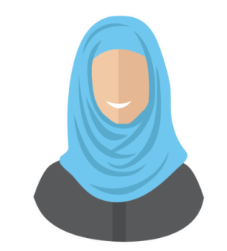 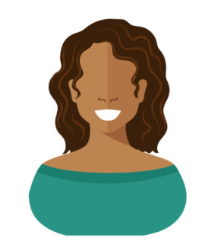 ‹#›
Instrucciones de participantes
Díganos por favor 
¿Quién es usted?
¿Dónde está usted?
¿En qué trabaja?
¿Qué está buscando?
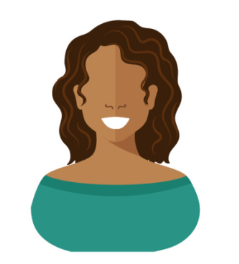 ‹#›
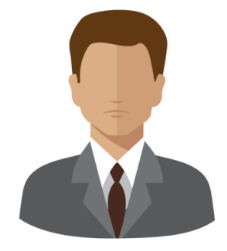 ¿Qué hacen las personas emprendedoras de cooperativas?
Hay tres tendencias del trabajo de inicio de cooperativas
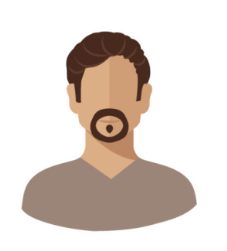 Desarrollo de la capacidad cooperativa  	
Adentro del Negocio
Desarrollo del Negocio
El Negocio
El ecosistema del negocio   	
Afuera del Negocio
‹#›
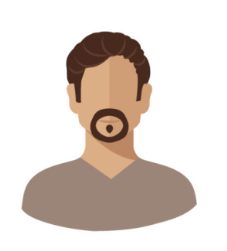 Se puede pensar como un viaje.
Desarrollo de la capacidad cooperativa
   Acordar una destinación
Desarrollo del negocio       
     Preparar el vehículo
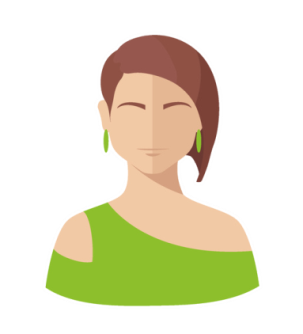 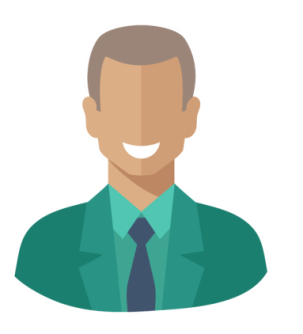 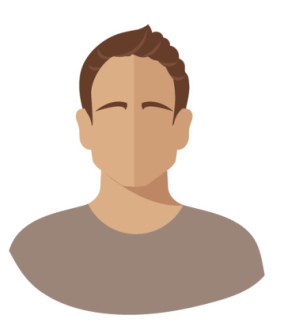 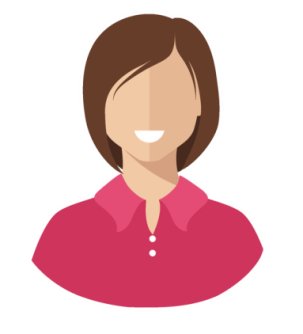 Desarrollo del ecosistema 
Hacer la carretera
‹#›
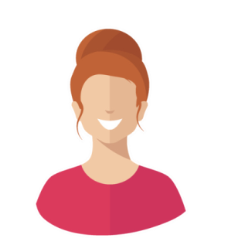 ¿Cuál es la visión compartida de su equipo?
¿Cómo nos hacemos responsables unos de otros?
¿Cómo se delega el trabajo?
¿Quién es o no es miembro?
El desarrollo de capacidad de la cooperativa ayuda a que el grupo pueda funcionar efectivamente.
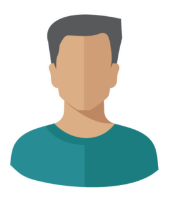 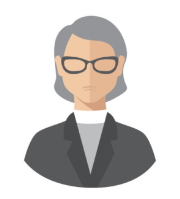 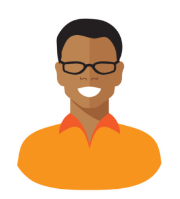 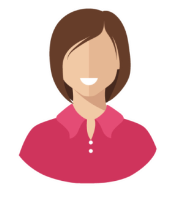 ‹#›
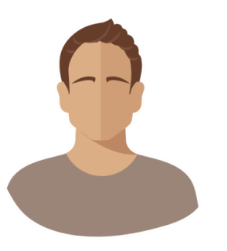 ¿Cuál es la necesidad económica y social común del grupo?
?
2
3
1
Formar un equipo con una visión compartida
Formar un grupo de aprendizaje
Dejar atrás la idea genial que proviene de una sola persona
Reunirse regularmente con una agenda
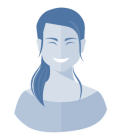 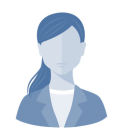 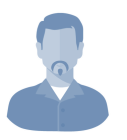 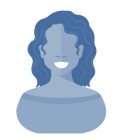 ‹#›
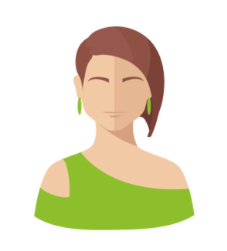 ¿Cómo podemos todos involucrarnos y contribuir?
2
3
1
Aclarar qué significa ser miembro.
Pedir contribuciones reales.
Establecer expectativas claras.
Crear derechos y responsabilidades.
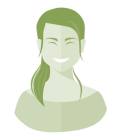 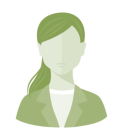 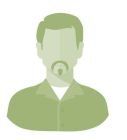 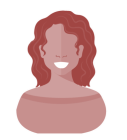 ‹#›
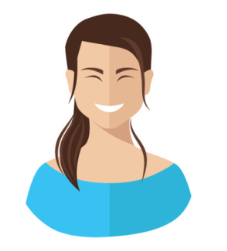 ¿Cómo podemos todos involucrarnos y contribuir?
2
3
1
Aprender a delegar trabajo
Asignar tareas reales a toda persona
No dejar que una persona haga todo
Entender que será terreno desconocido y difícil
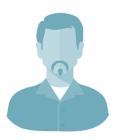 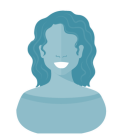 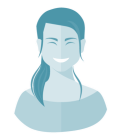 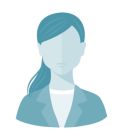 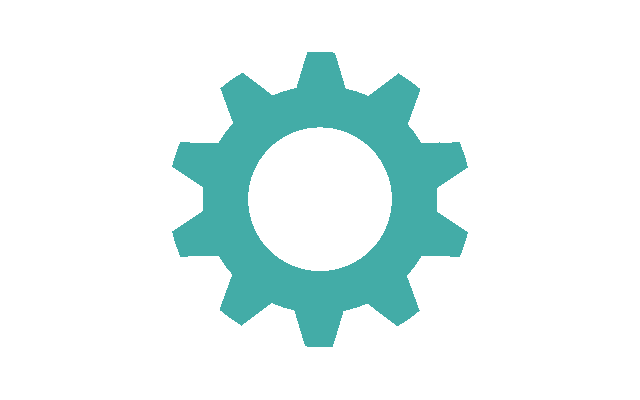 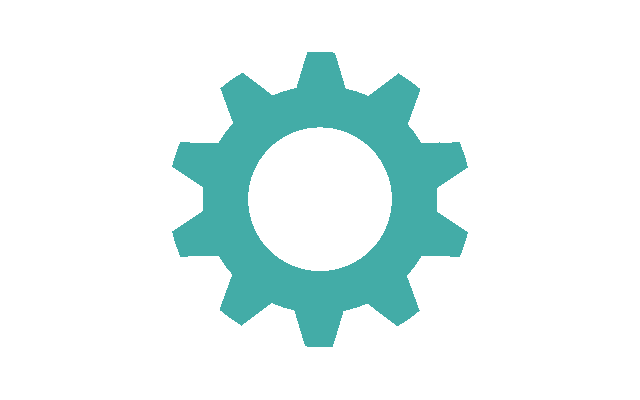 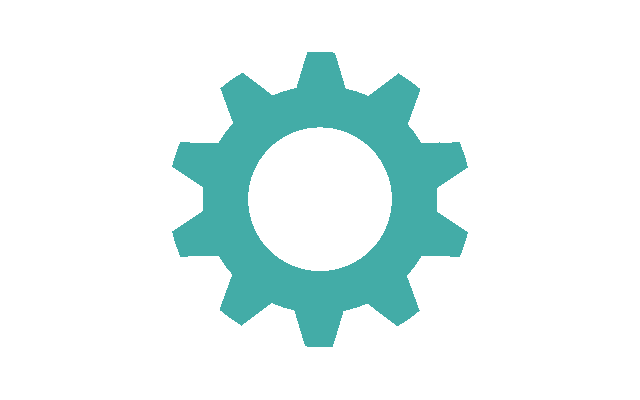 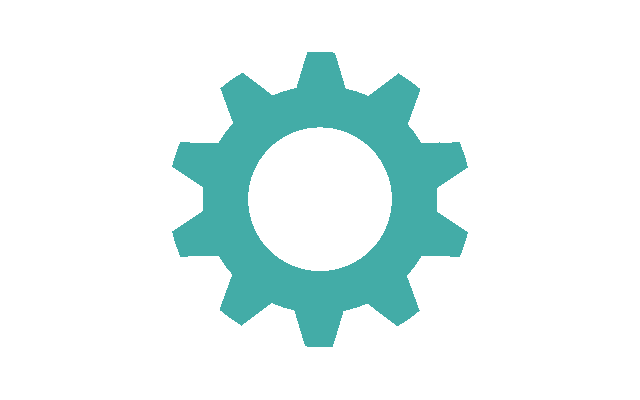 ‹#›
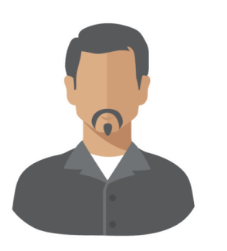 ¿Por qué no cumplió la tarea?
2
3
1
Practicar la responsabilidad
Monitorear el progreso
Dar nombres y fechas límite a las tareas
Celebrar logros
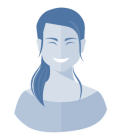 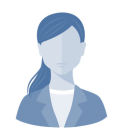 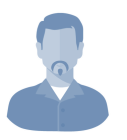 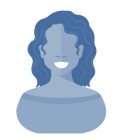 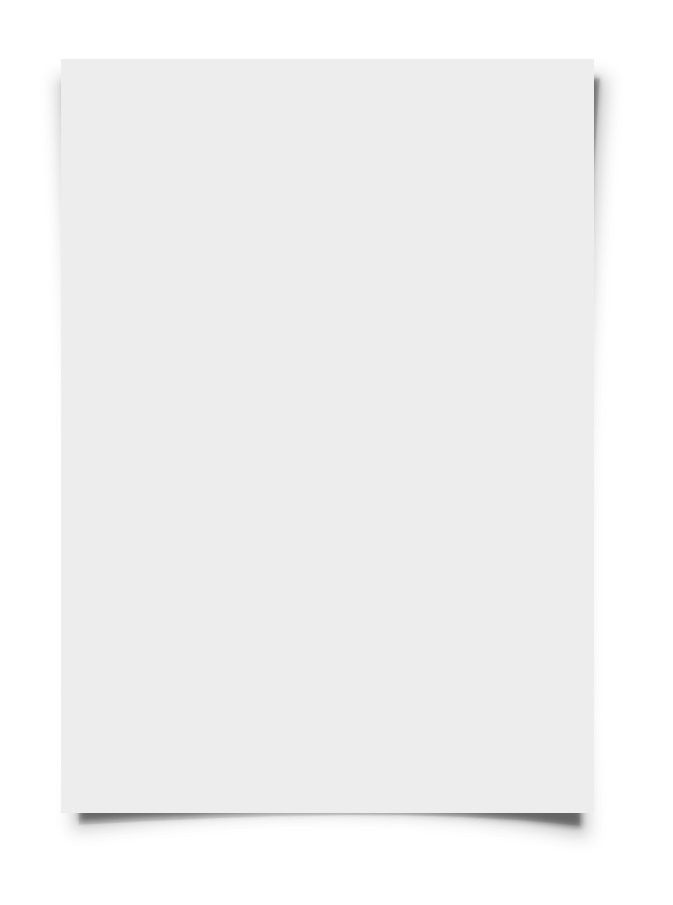 Task list
X hasta 3/31 (Joe)
Y hasta 4/15 (Rebecca)
Z hasta 4/21 (Vanessa)
‹#›
Desarrollo de la capacidad cooperativa 
Formar un equipo con una visión compartida
Aclarar qué significa ser miembro
Aprender a delegar trabajo
Practicar el hacerse responsable unos a otros
¿Qué preguntas tiene?
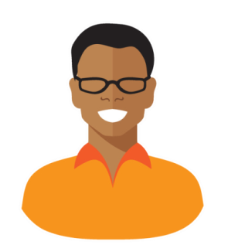 ‹#›
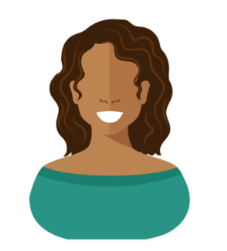 ¿Cómo creamos valor para nuestra clientela?
¿Cómo se ve la administración?
¿Cuál es la forma legal adecuada?
¿Cómo recaudamos capital inicial?
El trabajo de desarrollar el negocio hace que la cooperativa sea financieramente viable
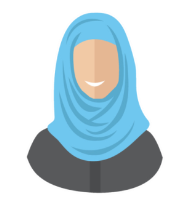 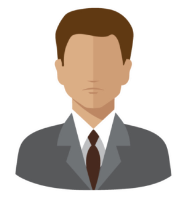 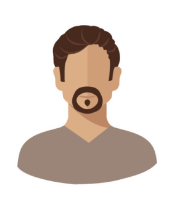 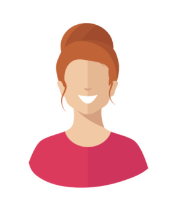 ‹#›
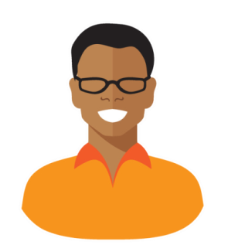 Crear valor para el (otro).
¿Para cuáles clientes?
¿Quiénes están insatisfechos con qué alternativa?
¿Nuestro producto o servicio es cuál?
¿Esto resuelve qué problema clave?
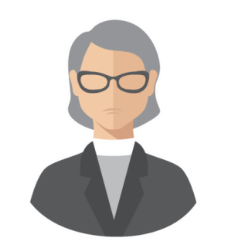 ‹#›
[Speaker Notes: Adapted from http://mjskok.com/]
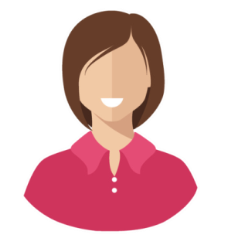 ¿Cómo nos convertimos en miembros?
¿Cómo tomamos decisiones?
¿Hay un costo de inscripción?
¿Cómo se dividirán las ganancias?
¿Necesitaremos inversionistas externos?
3
1
2
Crear una entidad legal.
Una corporación o LLC puede funcionar.
Hablar con un abogado. Varía entre estados.
Primero contestar las preguntas clave.
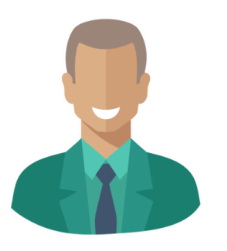 ‹#›
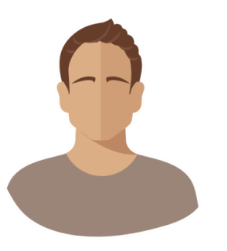 2
3
1
He visto varios planes de negocios y faltan algunas cosas...
Recaudar Capital Inicial
No dejar que un miembro pague todo con su tarjeta.
Prestamistas pueden ayudar a planear.
Considerar equidad de inversión sin voto.
$
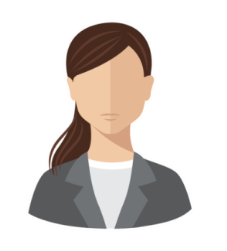 ‹#›
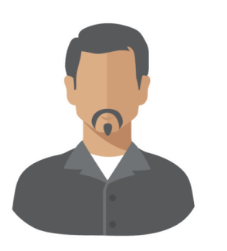 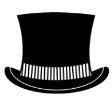 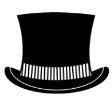 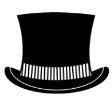 Establecer el gobierno y la administración.
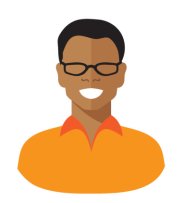 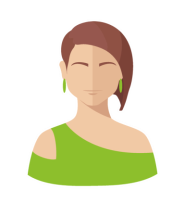 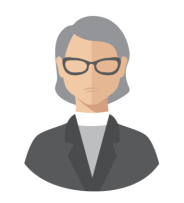 ¡Implementar nuestra estrategia!
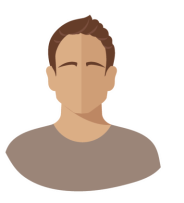 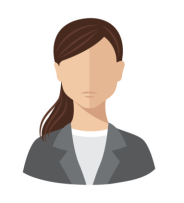 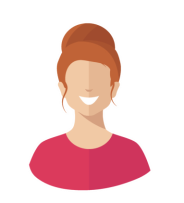 ¡Lograr cubrir nuestras necesidades y deseos!
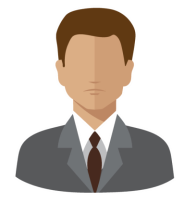 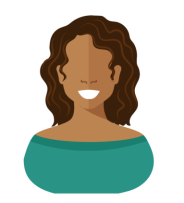 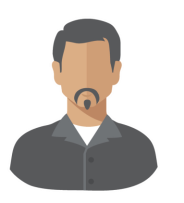 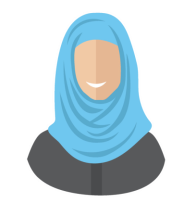 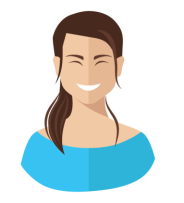 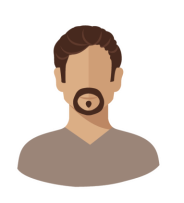 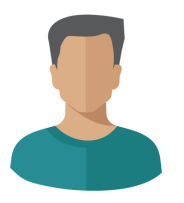 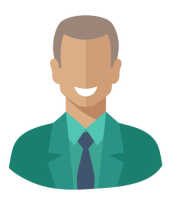 ¡Hacer el trabajo!
‹#›
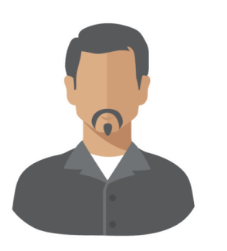 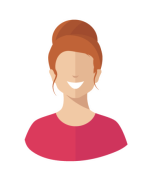 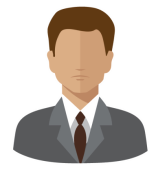 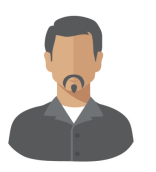 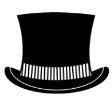 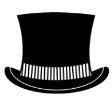 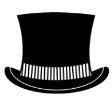 Su estructura puede ser no tradicional.
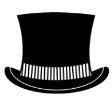 ¡Implementar nuestra estrategia!
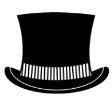 Comite de Finanza
Comite de Producto
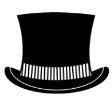 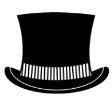 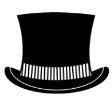 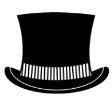 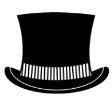 ¡Cubrir nuestras necesidades y deseos!
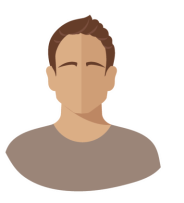 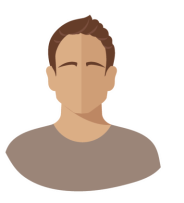 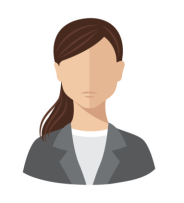 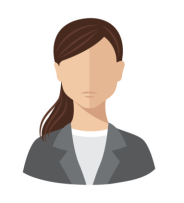 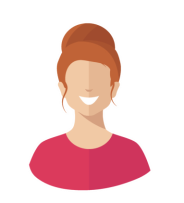 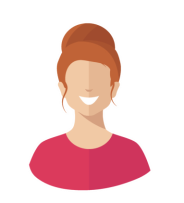 Comite de instalaciones
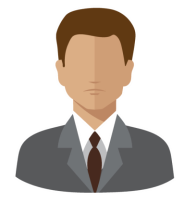 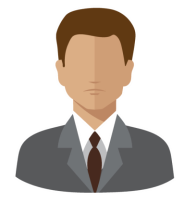 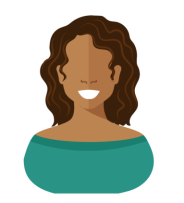 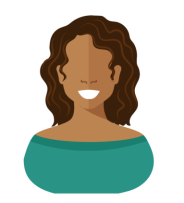 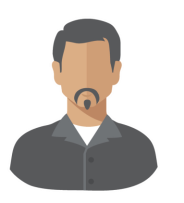 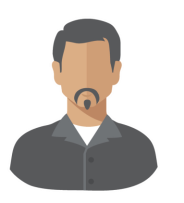 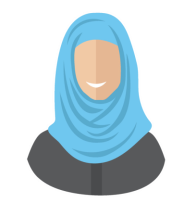 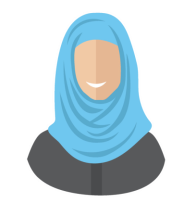 PersonalComité
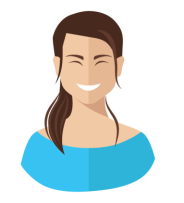 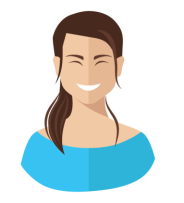 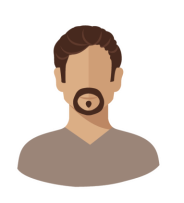 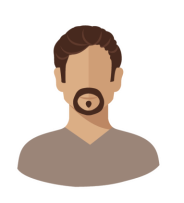 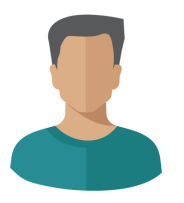 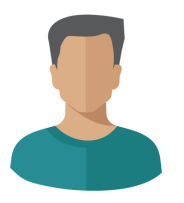 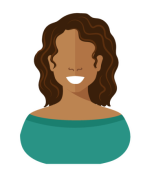 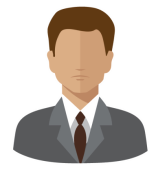 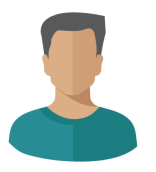 ¡Hacer el trabajo!
‹#›
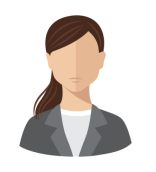 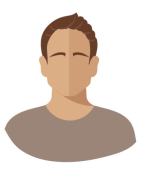 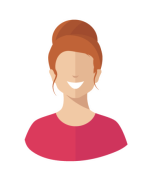 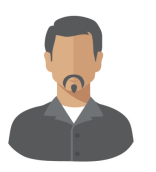 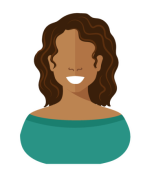 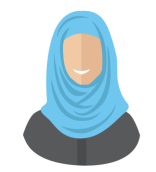 Desarrollo de la capacidad cooperativa 
Formar un equipo con una visión compartida
Aclarar qué significa ser miembro
Aprender a delegar trabajo
Practicar hacernos responsables unos a otros

Desarrollo del Negocio
Crear valor para otras personas
Crear una entidad legal
Recaudar capital inicial
Establecer gobierno y administración
¿Tiene alguna pregunta?
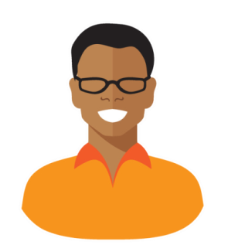 ‹#›
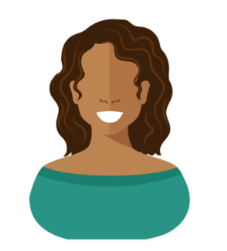 ¿Dónde podemos obtener asistencia técnica?
¿Podemos lograr compromisos de la clientela?
¿Debemos conectarnos a movimientos sociales?
¿Nos puede ayudar el gobierno local?
Desarrollar el ecosistema crea mejores condiciones para el éxito a su alrededor.
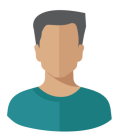 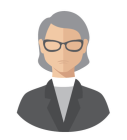 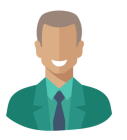 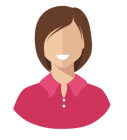 ‹#›
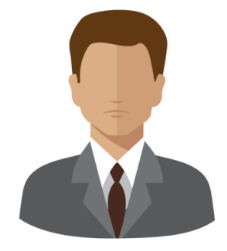 Cooperative Developer
Ecosystem
Organizer
Business 
Developer
2
3
1
Recibir asistencia técnica
Hay bastante apoyo gratuito para negocios, pero puede ser general
Las desarrolladoras de cooperativas han sido históricamente buenas en los procesos democráticos
Nadie es experto en todo
‹#›
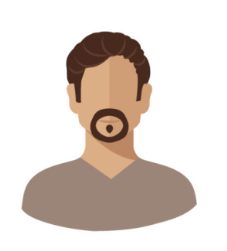 3
2
1
Conectarse con movimientos sociales
Puede ser catalizador de cambios
Hacerse responsable y cumplir con las promesas de cambio social
Se necesita esfuerzo para sostener esa visión. Contratar con esto en mente.
‹#›
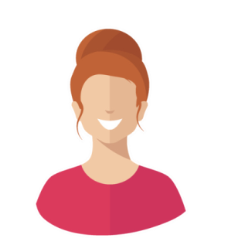 2
3
1
Lograr compromiso y retroalimentación de la clientela.
Hacer que la clientela vote por sabores de cerveza o pizza
Vender cupones para el futuro a manera de recaudar fondos
Lograr contratos con instituciones ancla
‹#›
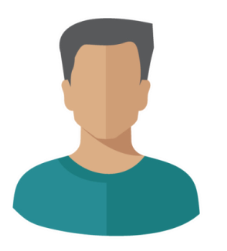 2
3
1
Alinearse con las metas del gobierno
Recibir subsidios de alquiler en áreas clave de desarrollo
Volverse un proveedor preferido
Contratar para apoyar iniciativas de desarrollo de fuerza laboral
‹#›
Desarrollo de la capacidad cooperativa
Construir un equipo con una visión compartida
Aclarar lo que significa ser miembro
Aprender a delegar trabajo
Practicar el hacernos responsables unos a otros 
Desarrollo de negocios
Crear valor para otras personas 
Crear una entidad legal
Recaudar capital de inicio
Establecer gobierno y administración
Desarrollo del ecosistema 
Recibir asistencia técnica
Conectar con movimientos sociales 
Lograr compromisos de la clientela y recibir sus consejos 
Alinearse con las metas del gobierno
¿Qué preguntas tiene?
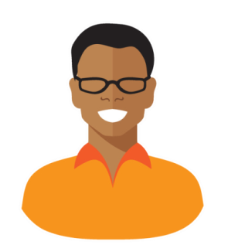 ‹#›
Desarrollo de la capacidad cooperativa
Desarrollo del ecosistema
Desarrollo de negocios
¿Por dónde empiezo?
Las personas emprendedoras pueden enfocarse en sus fortalezas pero deben buscar apoyo para sus debilidades
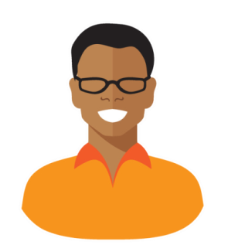 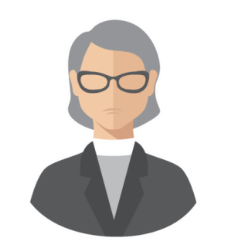 ‹#›
Desarrollo del Ecosistema
Capacidad Cooperativa
Desarrollo del Negocio
Soy muy buena para los procesos de grupos
Me encantan las hojas de cálculo
Yo puedo movilizar personas aliadas
Las personas emprendedoras pueden enfocarse en sus fortalezas pero deben buscar apoyo para sus debilidades.
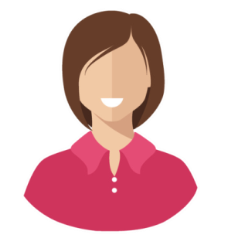 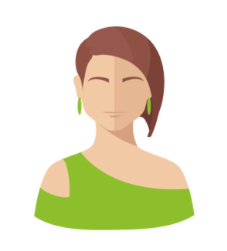 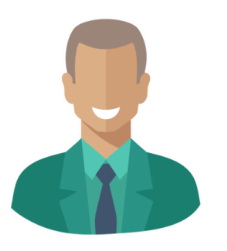 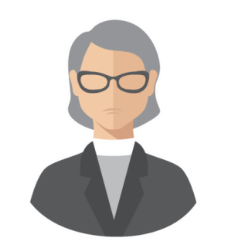 ‹#›
Afuera del 
Negocio
Adentro del negocio
El Negocio
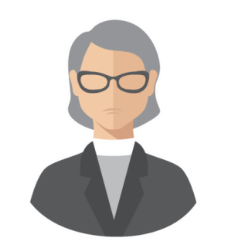 Si tiene tres personas en su grupo puede asignar tres tareas de supervisión:
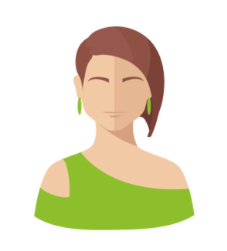 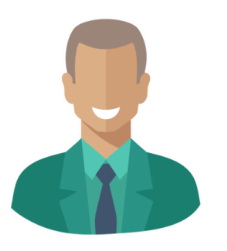 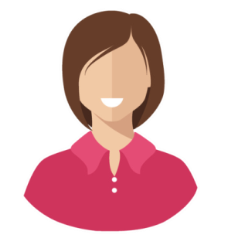 Visión compartida, Membresía, Toma de decisiones, Contratación
Producto, Finanzas, Administración, Legal
Publicidad, Servicio al cliente, Suplidores, Alianzas
‹#›
Propósito
Dar a las cooperativas de trabajadores una guía de ruta sobre el trabajo por hacer
Resultado
Cada participante identificará sus fortalezas y dónde necesita ayuda
Cada participante nombrará los pasos a seguir
‹#›
Desarrollo de la capacidad cooperativa
Construir un equipo con una visión compartida
Aclarar lo que significa ser miembro
Aprender a delegar trabajo
Practicar el hacernos responsables unos a otros 
Desarrollo de negocios
Crear valor para otras personas 
Crear una entidad legal
Recaudar capital de inicio
Establecer gobierno y administración
Desarrollo del ecosistema 
Recibir asistencia técnica
Conectar con movimientos sociales 
Lograr compromisos de la clientela y recibir sus consejos 
Alinearse con las metas del gobierno
¿Cuál es su siguiente paso?
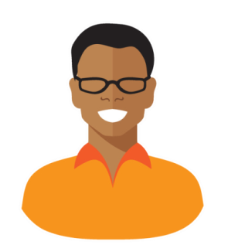 ‹#›
Consulta gratuita de 30 minutos
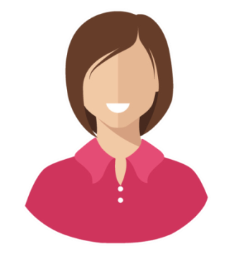 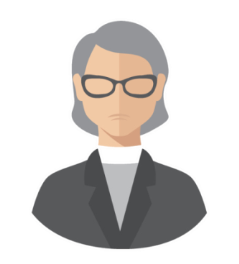 The Democracy at Work Network (DAWN)
Colegas en consejería que han trabajado en cooperativas
Graduados del programa de certificación de un año
Familiarizados con ejemplos alrededor de los Estados Unidos
Contacte a intake@dawn.coop
‹#›